白石镇2022年政府信息公开工作年度报告（图解）
根据《中华人民共和国政府信息公开条例》《关于政府信息公开工作年度报告有关事项的通知》要求和县政府办公室《关于做好2022年度政府信息公开年度报告编制发布工作的通知》要求，现将2022年白石镇政府信息公开年度报告向社会公布。
本报告中所列数据的统计期限为2022年1月1日至2022年12月31日。本报告的电子版可在汶上县人民政府门户网站“汶上县人民政府网”（www.wenshang.gov.cn）政务公开平台下载。如对本报告有任何疑问，请与汶上县白石镇人民政府党政办公室联系（地址：汶上县白石镇汇源大街一号；邮编：272513；电话：0537-7804101；传真：0537-7804105）。
一、总体情况
本报告由白石镇人民政府按照《中华人民共和国政府信息公开条例》（以下简称《条例》）和《中华人民共和国政府信息公开工作年度报告格式》（国办公开办函〔2021〕30号）要求编制。
      本报告内容包括总体情况、主动公开政府信息情况、收到和处理政府信息公开申请情况、政府信息公开行政复议和行政诉讼情况、存在的主要问题及改进情况、其他需要报告的事项等六部分内容。
      本报告所列数据的统计期限自2022年1月1日起至2022年12月31日止。本报告电子版可在“中国·汶上”政府门户网站（www.wenshang.gov.cn）查阅或下载。如对本报告有疑问，请与白石镇人民政府党政办公室联系（地址：汶上县白石镇汇源大街一号，联系电话：0537-7804101）。
二、政府信息主动公开情况
在“幸福白石”微信公众号方面，2022年共推送动态消息2190条，关注人数已达到9500人，同比增长10%。      通过政府信息公开网主动公开政府信息64条，其中会议公开32条，占50％；其他法定公开10条，占0.16％；政策文件公开7条，0.11％;行政权力公开2条，占0.03%；财政预算决算公开2条，占0.03%；政务公开组织管理2条，占0.03％；政务公开基础建设3条，占0.05％；政府信息公开指南3条，占0.05％。
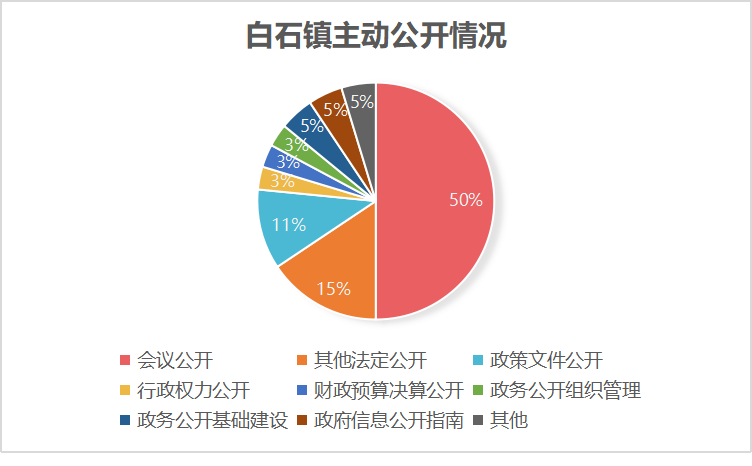 三、政府信息依申请公开情况
我镇进一步完善政府信息公开申请登记、审核、办理、答复、归档等工作制度。2022年度，我镇未收到依申请公开申请。
四、因政府信息公开申请行政复议、提起行政诉讼、
收到举报投诉情况
2022年，因政府信息公开引起的行政复议、行政诉讼案件及收到举报投诉的情况0条。
五、政府信息公开的收费及减免情况
2022年，我镇免费提供政府信息公开,不收取任何费用。
六、政府机构建设和保障经费情况
2022年，明确1名分管领导、1名科室负责人、3名政务公开专职人员具体负责政务公开业务，形成一级抓一级，层层抓落实的组织领导机制。
七、政府信息公开会议和培训情况
2022年，镇政府召开政府信息公开工作部署、培训会议共7次。
八、政府信息公开存在的主要问题及改进措施
2022年，我镇政府信息公开工作稳步推进，切实整改了去年的问题、短板，通过不断充实公开内容，围绕重大改革、重要举措、重点项目等中心工作，进一步扩大广度和深度；不断细化和完善公开工作，注重从群众的视角去谋划内容，充分发挥好信息公开便民利民的作用。
  通过年底自查，对比去年有了较大的进步，但仍存在一些薄弱环节，如：信息发布的积极性和主动性不够；对本级文件解读不够深刻，解读形式亟需丰富。2023年，我镇将进一步严格要求，扎实抓好以下工作：一是提高思想认识，加强组织领导，狠抓责任落实，全面提升业务人员专业素质和业务能力；二是完善工作机制，健全各项制度，抓好信息审核、统筹编制、队伍建设等，系统推进，高效落实；三是坚持问题导向，抓好问题整改，提高工作质效，围绕群众关心的事项，充分利用图解、音解、专家解读、媒体解读等形式进行解读,满足群众对政府信息获取的需求。